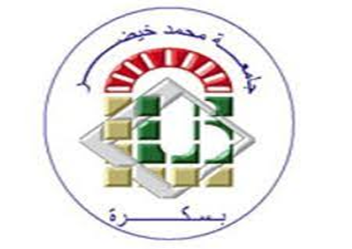 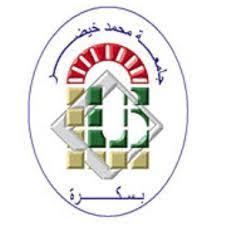 وزارة التعليم العالي والبحث العلمي
جامعة محمد خيضر _بسكرة
كلية العلوم الاقتصادية والتجارية وعلوم التسيير
          تخصص: إدارة موارد بشرية                                                                             مقياس: هندسة تكوين




من إعداد الطالبتين:                                                                                            تحت إشراف الأستاذة:
بن جلول ريمة                                                                                                         قرون نورهان
بغدادي حسينة



السنة الجامعية: 2020/2021
تقييم عملية التكوين
خطة البحث 
         المقدمة 
        المبحث الاول : مفاهيم أساسية حول عملية التقييم التكوين 
          المطلب الاول : مفهوم تقييم عملية التكوين 
         المطلب الثاني : أهداف تقييم عملية التكوين
       المطلب الثالث : أهمية تقييم عملية التكوين
      المطلب الرابع : مبادئ تقييم عملية التكوين
  المبحث الثاني : نموذج كيرك باتريك لتقييم عملية التكوين وأدواتها مراحلها ومعاييرها
          المطلب الاول :  نموذج كيرك باتريك لتقييم عملية التكوين وأدواتها
          المطلب الثاني:  مراحل تقييم عملية التكوين
           المطلب الثالث : معايير تقييم عملية التكوين
الخاتمة
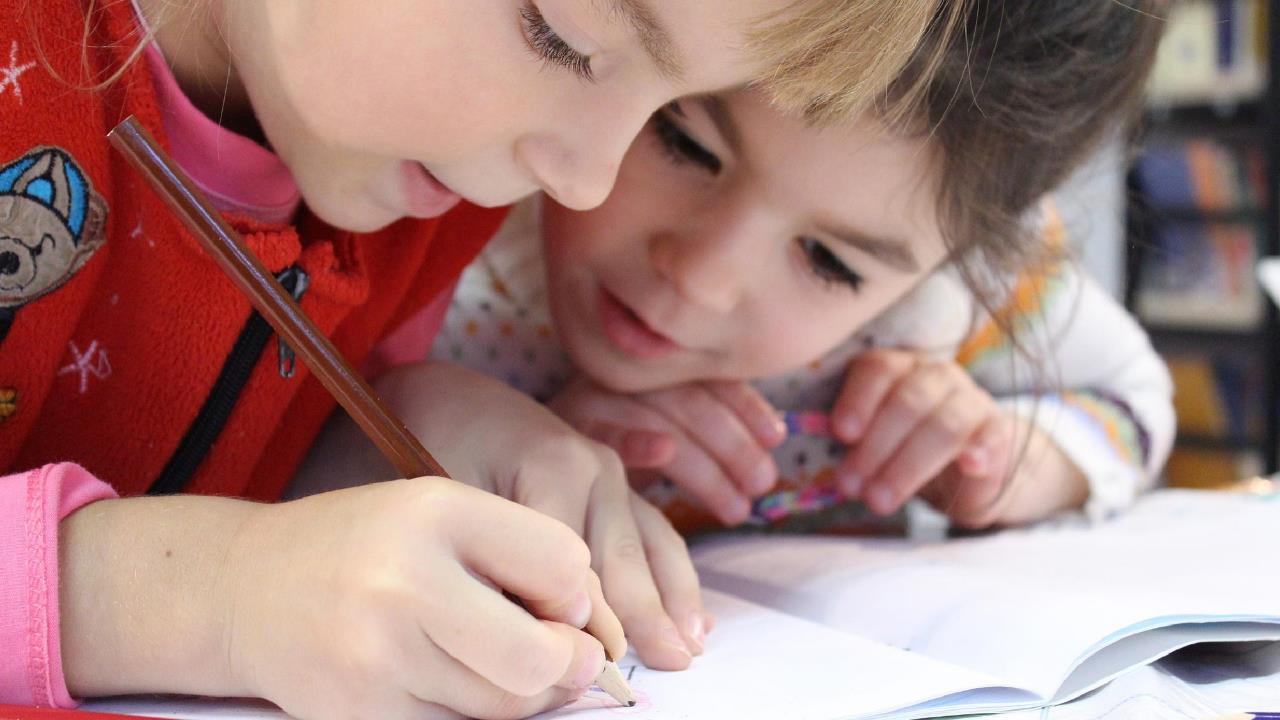 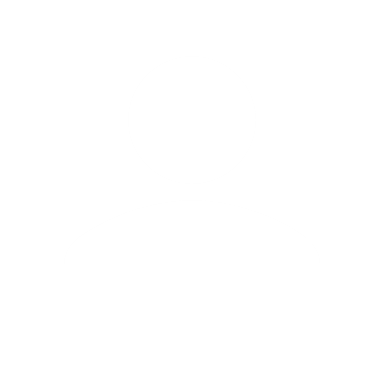 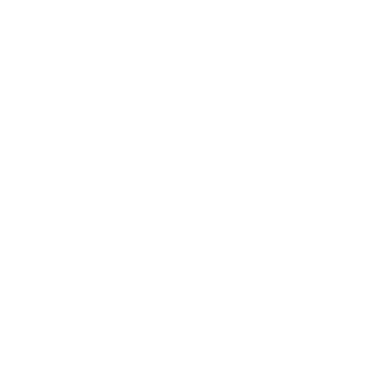 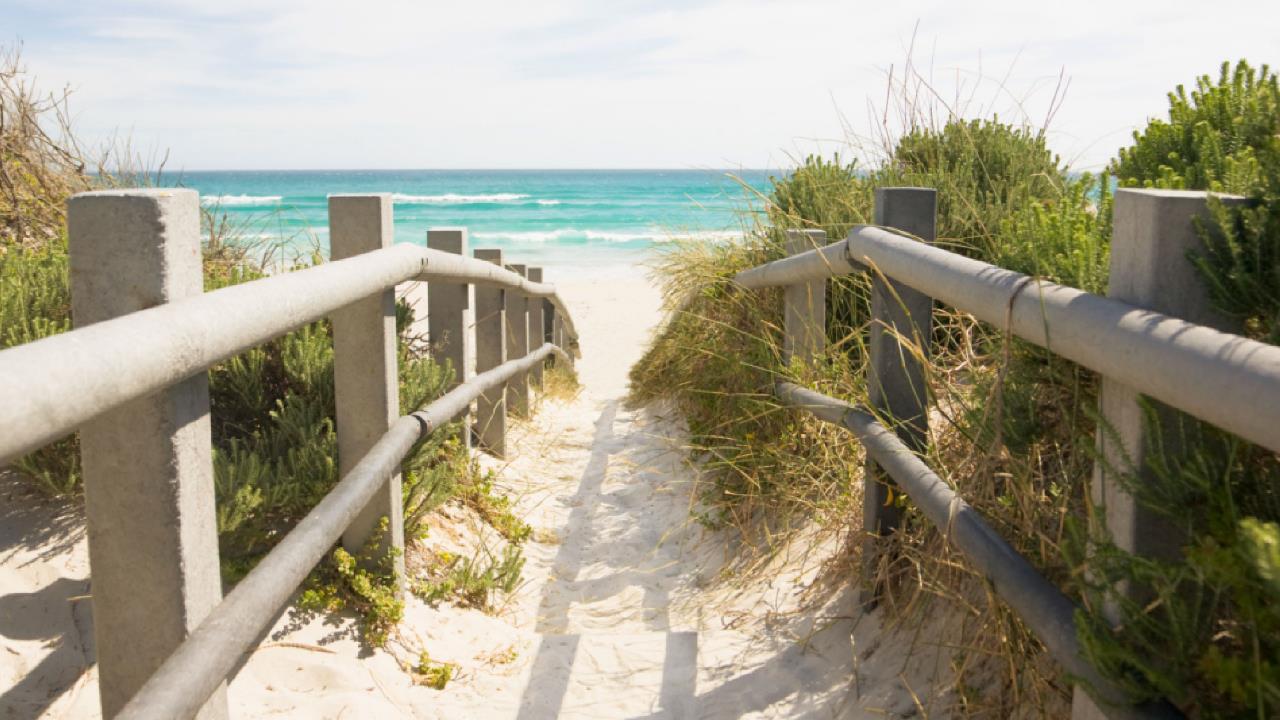 مقدمة
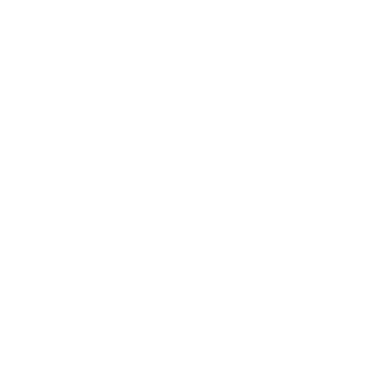 إن فعالية برامج التكوين لا تتحقق فقط بحسن التخطيط والتصميم ، إنما تعتمد أيضا على دقة التنفيذ من جانب القائمين عل النشاط التكويني وتتأثر كذلك بإقناع المتكونين وإقبالهم على استيعاب وتفهم محتوى التكوين واهدافه ، ويعتبر التقييم جزء هام وأساسي في تصميم البرامج التكوينية وأثناء تنفيذ خطوات التكوين  ، وكذلك للوقوف على سلامة سيرها ومدى مسايرتها لمتطلبات العمل والانسجام  مع تحقيق الأهداف المخططة لها  ومن اجل تصحيح المسار  وتحقيق الاهداف ، ومن هنا نطرح الاشكالية ما هو مفهوم تقييم عملية التكوين؟ وكيف تتم ؟
المبحث الأول :  مفاهيم الأساسية حول عملية التقييم التكوين 
  المطلب الاول : مفهوم عملية التقييم تكوين  
هناك عدة تعاريف لعملية التقييم  ، من أهمها: 
 1. هو عملية قياس مستمرة لكفاءة النظام التكويني وقياس مدى تحقيقه للأهداف المخططة لتطوير الأداء على مستوى المنظمة ككل .
 2. هو مجموعة من الإجراءات المستخدمة في قياس كفاءة البرامج التكوينية ، ومدى تحقيقها لأهداف إضافة إلى قياس مدى تأثير الذي أحدثه التكوين في المتكونين وقياس كفاءة المكونين الذين أشرفوا  على تنفيذ البرامج التكوينية.
المطلب الثاني : الأهداف عملية تقييم التكوين
يهدف التقييم إلى :
التأكد من أن الأهداف المحددة في الخطة تلبي الاحتياجات التكوين 
التعرف على المشاكل الإدارية التي توثر على خطة التكوين 
قياس مدى تحقيق البرامج  لأهدافها بالنسبة لأفراد من خلال اكتسابهم المهارات والمعارف والمعلومات 
معرفة مدى صلاحية طرق التكوين المستخدمة 
المساعدة في تقرير ما إذا كانت البرامج التكوينية صالحة للاستمرار أم لا
إتباع جميع العمليات الموصلة إل مقارنة بين مختلف الإجراءات المعيارية والنتائج المنشودة من جهة ، ونتائج المحصل عليها .
تشخيص وتحليل أسباب الفوارق بين ما تم تخطيطه وما تم إنجازه فعلا .
استخلاص الدروس والعبر واتخاذ  كل التدابير التصحيحية  الضرورية .
المطلب الثالث : أهمية تقييم عملية التكوين
تظهر اهمية تقييم عملية التكوين والحاجة إليها كون التكوين وسيلة وليس غاية وعليه فإن المؤسسة تنفق كثيرا من الوقت والمال والجهد في إعداد وتصميم البرامج التكوينية وتنفيذها وتكمن الاهمية في : 
تحديد الأهداف والخطط والبرامج .
تحديد أسباب الانحرافات من اجل إتخاذ الاجراءات اللازمة للقضاء عليها .
كشف نقاط القوة والضعف أي عمل يتم إنجازه.
تحديد التغييرات التي يقصد تحقيقها سواء كانت المعارف المتكونين أم في مهاراتهم أم في اتجاهاتهم .
المطلب الرابع : مبادئ عملية التقييم التكوين 
إن الصعوبات التي تكشف إجراءات التقييم جعلت المختصين والباحثين يؤطرونها مبادئ تمكن من تحقيق حدة الصعوبات من اهم المبادئ ّ:
لابد من مشاركة كل من هو معني بأمر إجراءات التكوين ونتائجه في عمليات التقييم والتخطيط وتنفيذ وتعديل، لضمان أكبر قدر من الموضوعية .
يجب أن يشمل كافة الوسائل وإجراءات والنشاطات التكوينية  ما امكن ذلك و أن يكون مستمرا وموزعا عل كل المراحل وفترات التكوين يمكن الحصول على بيانات صادقة ومتكاملة .
لابد من أن يشمل الأثر الفعلي الذي يتركه البرنامج فعلا على المتكونين من حيث قدرة اكتسابهم الكفاءات والمهارات اللازمة .
ولا بد من توفر مجموعة من صفات في هذا المبادئ اهمها 
الموائمة : تحديد مدى اهمية ومساهمة التدابير الرئيسية في نتائج فاعلية لتكوين .
الفعالية : مدى تقارب نتائج مع الاهداف التي تم تحديثها 
الانسجام :يهدف درجة التوافق بين مختلف النشاطات وعناصر التكوين  كالطرق ومحتويات والاهداف ......
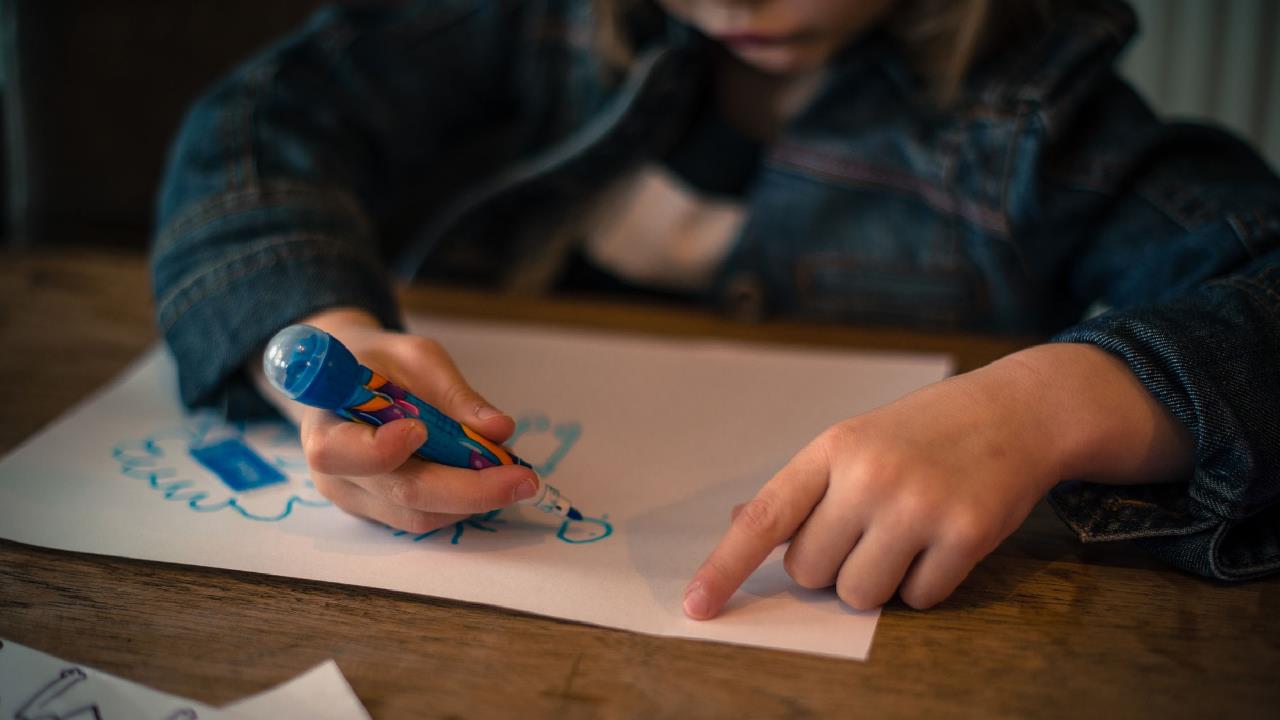 المبحث الثاني: نموذج كيرك باتريك لتقييم عملية التكوين وأدواتها مراحلها ومعاييرها
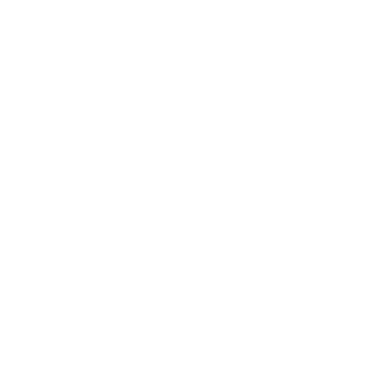 المطلب الأول: : نموذج كيرك باتريك لتقييم عملية  التكوين وأدواتها
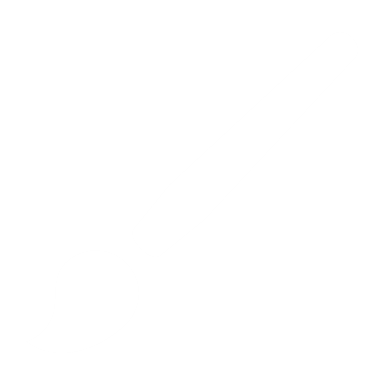 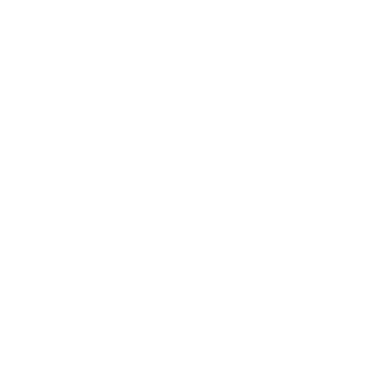 أ‌-نموذج كيرك باتريك لتقييم عملية التكوين
هناك العديد من النماذج الفكرية التي تحاول أن تصنف المستويات أو الجوانب التي يشملها التقييم من بين هذه النماذج يعتبر النموذج الأول (نموذج كيرك باتريك) الأكثر شيوعا واستعمالا من قبل القائمين على العملية التكوينية (التدريبية) وفي هذا النموذج يقترح كيرك باتريك أربعة مستويات لتقييم عملية التكوين حسب الشكل المقابل:
-رد الفعل :حيث يتم قياس ردود أفعال وانطباعات المشاركين (المتكونين) وأفكارهم فيما يتعلق بكيفية تطبيق ما تم تعلمه على ارض الواقع.
-التعلم: حيث يتم قياس التغييرات التي تمت في معارف واتجاهات ومهارات المشاركين (المتكونين).
-السلوك: حيث يتم قياس التغييرات التي حدثت في سلوك المشارك (المتكون) وطريقة أدائه ووظيفته.
-النتائج: حيث يتم قياس نتائج وأثر البرنامج التكويني في تحقيق أهداف وخطط المؤسسة.
ويحتاج هذا النموذج إلى تجميع وتقييم البيانات والمعلومات عن هذه المستويات.
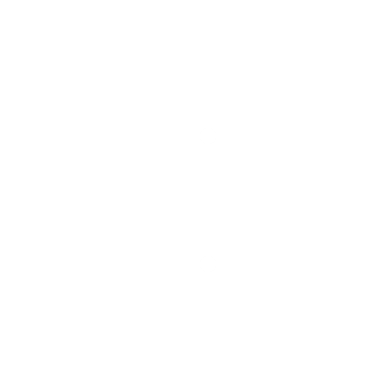 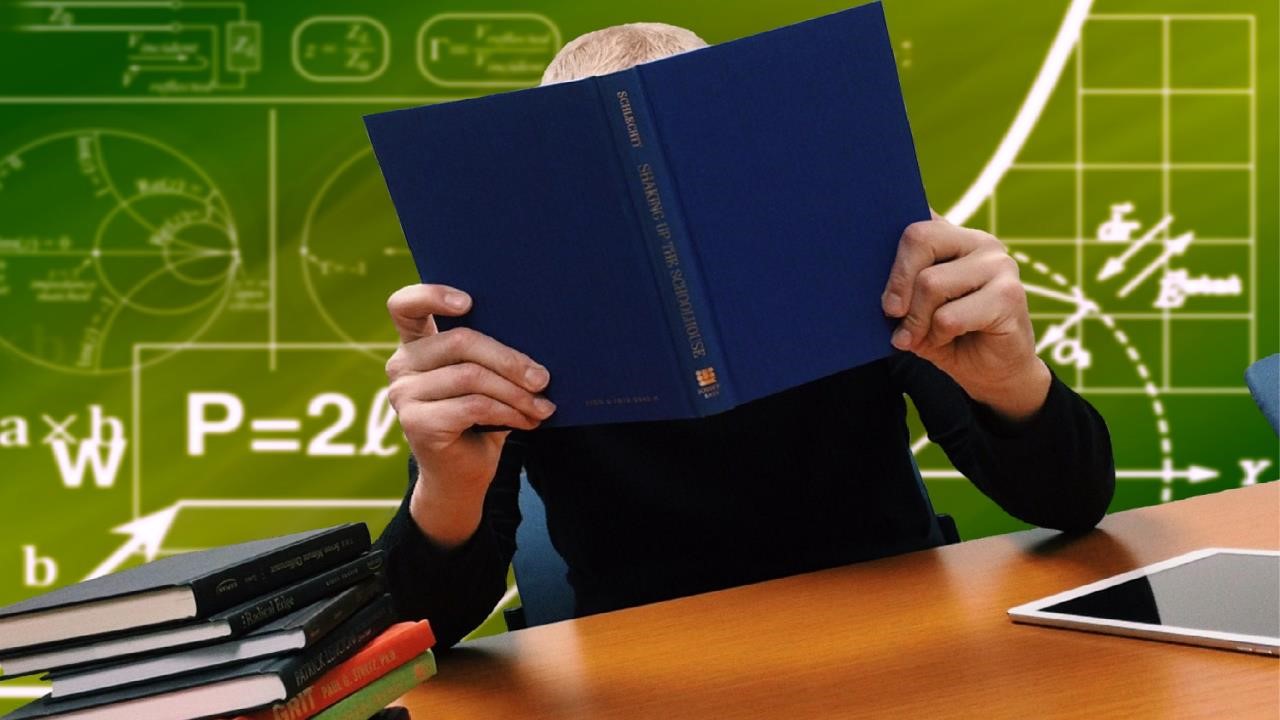 ب‌- أدوات تقييم عملية التكوين
•الملاحظة المباشرة: يمكن ملاحظة مدى استخدام المشارك للحركات والمعارف النظرية وعادة ما يكون المسؤول المباشر سندا حقيقيا لتطبيق هذه التقنية.
•المقابلة: يمكن إجراء مقابلات فردية مع المتكونين الذين شاركوا في دورة التكوين وطرح عليهم مجموعة من الأسئلة تتعلق بمدى تطبيق المتكون محتوى البرنامج في موقع العمل.
•الاستقصاءات والاختبارات: وذلك بتوزيع استقصاء على المتكونين عند نهاية الدورة التكوينية بغرض معرفة آرائهم حول فائدة هذا البرنامج، وأهم المشاكل التي واجهتهم او إجراء اختبار عند بداية البرنامج وآخر عند نهايته.
•المؤشرات: يمكن قياس أداء الموظفين واستخلاص أثر التكوين عن طريق جمع بيانات تعد في حد ذاتها مؤشرات توضح العائد من التكوين مثل سجلات الإنتاج، سجل الخدمات المقدمة، معدل الحوادث، معدلات التغيب، درجة الرضا عن العمل، ويمكن لمسؤول التكوين أن يجمع هذه البيانات قبل وبعد تنفيذ البرنامج وتقرير اتجاهاتها من حيث الارتفاع والانخفاض والتذبذب بحيث يعطيه انطباعات صحيحة عن مستوى التكوين ونتائجه.
•تقارير تقييم الأداء: تعتبر تقارير تقييم الأداء مصدرا جيدا عن سلوك الفرد وأدائه ومدى تعاونه وانتظامه ومعلوماته، ويمكن لمسؤول التكوين أن يلجأ إلى هذه التقارير قبل وأثناء وبعد تنفيذ البرنامج لمعرفة التغيرات التي طرأت على سلوك الموظف بما يعد دليل على مدى نجاح أو فشل التكوين.
•طريقة التجربة: تقوم هذه الطريقة على اختيار مجموعتين من الأفراد متشابهتين في مستوى الخبرة والمهارة ومعدلات الأداء ونوع ظروف العمل والإمكانيات المتاحة، وبعد تقييم المجموعتين على أسس محددة تخضع إحداها (المجموعة التجريبية) لبرنامج تكوين معين بينما لا تخضع الأخرى (المجموعة الرقابية) لأي برنامج تكويني. وبعد انتهاء البرنامج التكويني يعاد تقييم المجموعتين على أساس نفس العوامل التي اتخذت من قبل معايير للتقييم، وبذلك يتم التعرف على الفروق التي أحدثها البرنامج التكويني. 
وبصفة عامة فإن نوع أداة القياس التي سيتم اختيارها تختلف حسب مستوى التقييم، فمثلا أداة القياس قد تختلف عما إذا كان التقييم على مستوى رد الفعل أو مستوى التعلم أو مستوى السلوك أو مستوى النتائج.
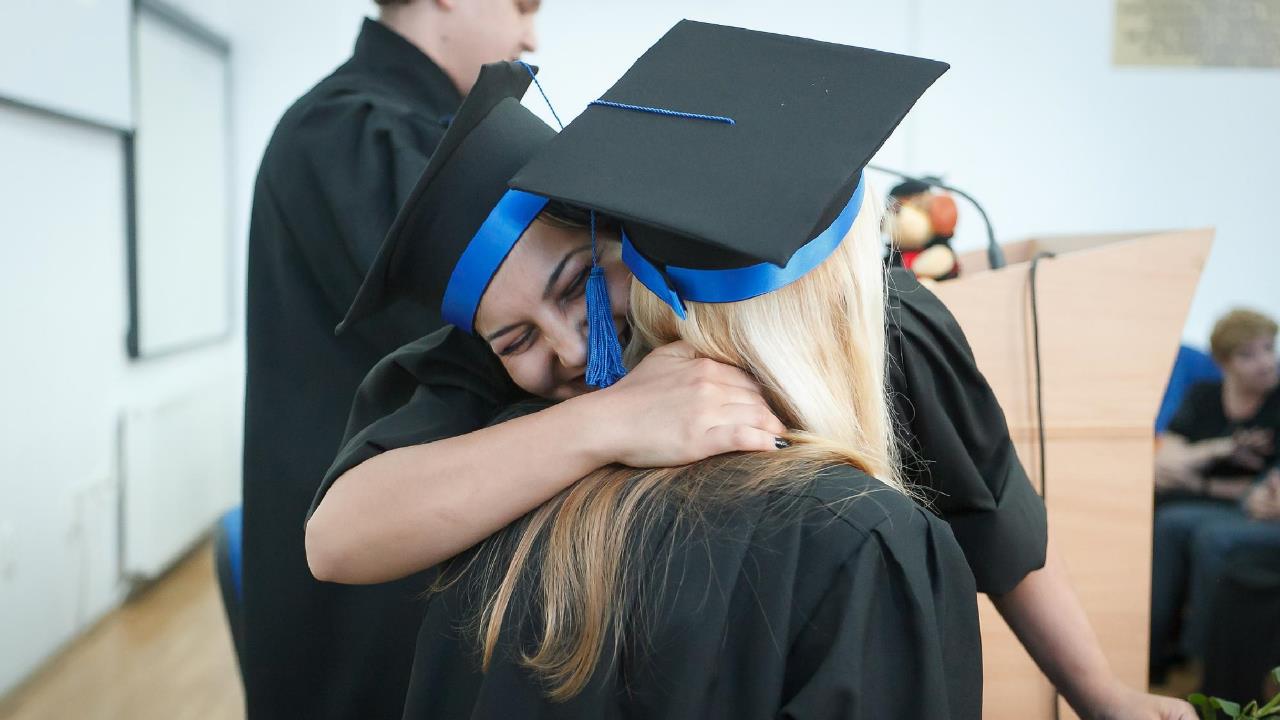 المطلب الثاني: مراحل تقييم عملية التكوين
1. تقييم البرامج التكوينية قبل التنفيذ
ا-الاحتياجات التكوينية: والتي يتم تحديدها عن طريق الرجوع إلى تقارير الكفاية وتوصيف الوظائف، ومعدلات الأداء، والمشرفين بحيث يتم متابعة وتقييم هذه الاحتياجات بصفة دورية لتحديد المهارات التي يجب تزويد الأفراد بها في مدة البرنامج.
ب-إعداد الخطة التكوينية: هنا يتم إعداد خطة التكوين وتصميم البرنامج الذي يلبي تلك الاحتياجات التكوينية للمتكونين.
ج-الترتيبات الإدارية: ويتم ذلك من خلال التأكد من مناسبة بيئة التكوين من حيث جاهزية القاعات وتوفر وسائل التكوين اللازمة.
د-اختيار المرشحين: وهنا يستلزم فحص ودراسة استمارات المرشحين للتأكد من توافر شروط القبول في البرنامج قبل الالتحاق به. 
2. تقييم البرامج التكوينية أثناء التنفيذ:
    يطلق أحيانا على مرحلة التقييم أثناء التنفيذ بالتقييم المستمر للبرنامج وتهدف هذه المرحلة إلى التأكد من أ ن تنفيذ البرنامج يسير وفق الخطة المرسومة له وفي الاتجاه الصحيح المحدد له وفي حدود التوقيت المقرر والميزانية المحددة. وهذا التقييم يختبر كل خطوة من خطوات التنفيذ، وأهم الجوانب التي يتم تقييمها:
مدى استكمال الاستعداد الإداري لتنفيذ البرنامج التكويني من حيث مكان عقده، وتوفير سبل الراحة للمتكونين، وتوافر مساعدات الإيضاح السمعية والبصرية، والتسهيلات المكانية
مدى حرص المكون على السير وفقا لخطة الدرس مسبقا.
مدى الالتزام بالوقت المخصص لكل موضوع تكويني في البرنامج وحسن توزيع الوقت على عناصر الموضوع وفقا لأهميتها.
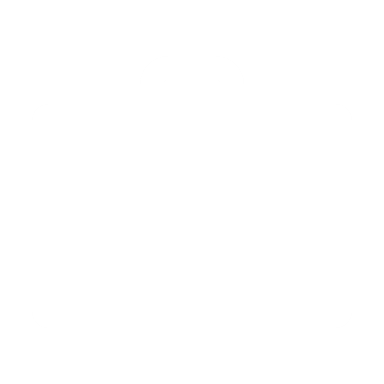 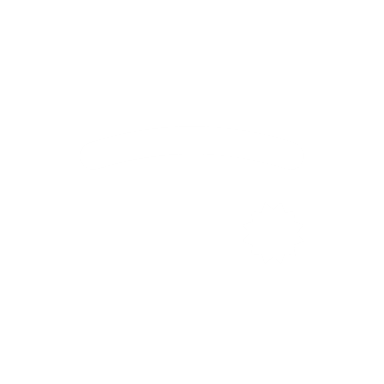 وتجدر الإشارة إلى أنه من المفيد إجراء التعديل المناسب وفي الوقت المناسب عوض استمرار التكوين وبه بعض العيوب، ويتم التقييم أثناء التنفيذ وهنا من أجل نجاح التكوين وضمان فعاليته.
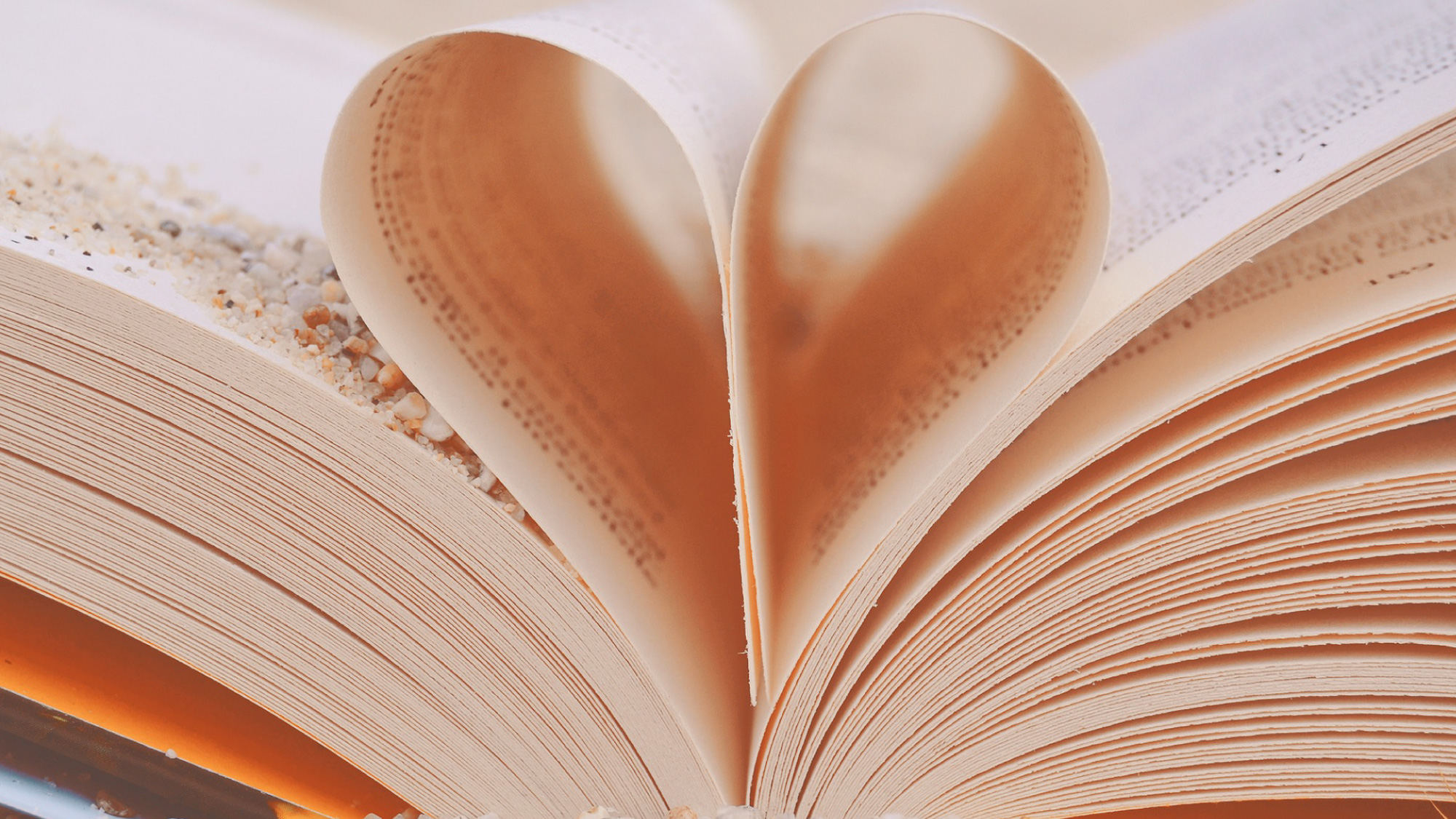 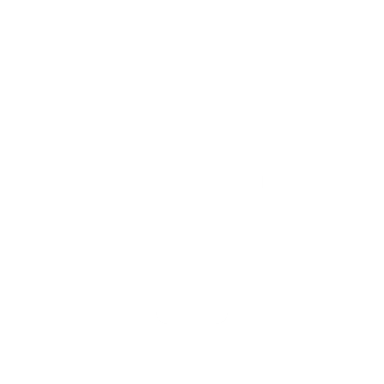 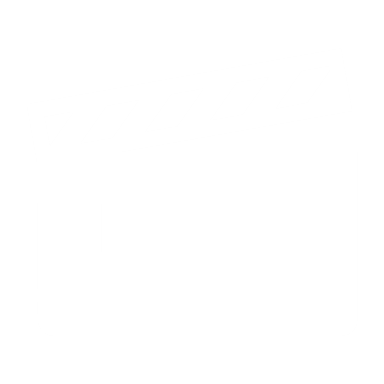 3. تقييم البرامج التكوينية بعد التنفيذ
    أول ما يتبادر إلى الذهن من مصطلح التقييم أنه يتم بعد تنفيذ العملية. وتتم هذه العملية مباشرة عقب انتهاء البرنامج التكويني، وقد تتكرر بعد فترة معينة من انتهاء التكوين (شهر أو ستة أشهر أو حتى سنة) وهذا للتعرف على درجة استمرار تأثير التكوين مع مرور الزمن.يشارك في هذه العملية المشرفون على تنفيذ البرنامج والمكونون والمتكونين بأسلوب هادف بناء.
المطلب الثالث: معايير تقييم عملية التكوين
رد فعل المتكونين
يقصد به تحديد أو قياس درجة انطباع المتكون عن التكوين الذي تلقاه من حيث أهداف البرنامج، وسائل التكوين المستعملة، كفاءة المكونين، الوقت المخصص للتكوين وغيرها.  
التعلم
يمكن قياس مستوى التعلم والتحصيل الذي اكتسبه الفرد خلال البرنامج، قياسا مباشرا ويتم ذلك بتصميم اختبارات تقيس المعلومات والمبادئ والوسائل والطرق التي تعلمها الفرد في برنامج التكوين. ويمكن تقسيم التعلم
إلى ثلاث جوانب هي:
المعارف : يقصد بها تعلم المبادئ والحقائق والنظريات.
 المهارات : يقصد بالمهارات القدرة على القيام بعمل ما بشكل يتسم بالدقة و السهولة والتميز.
 الاتجاهات : يقصد بها القيم والأفكار التي يحصل عليها الفرد من التكوين، ومدى التغيير الذي حدث للقيم  السابقة مثل: حب العمل التعاون مع الزملاء، الرغبة في التطوير احترام الوقت وغيرها.
تغيير السلوك
   ينطوي استخدام هذا المعيار على قياس التغيير في سلوك الفرد في العمل وتقييم هذا التغيير، ومثل هذا القياس يجب أن يقوم على رصيد التغيير بعد مرور بضعة شهور من انتهاء برنامج التكوين
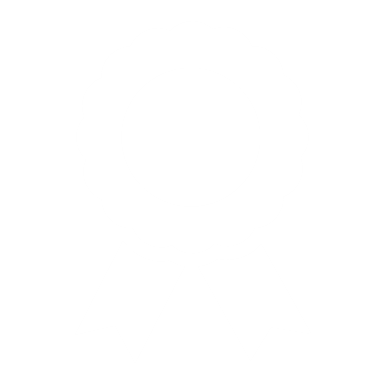 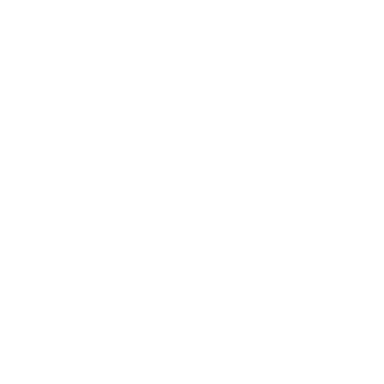 خاتمة
يعتبر التكوين أهم نشاط يمكن المنظمة من استغلال القدرات الذهنية والجسمية والإبداعية للموارد 
البشرية باعتبارها الميزة الحقيقية للتفوق، فهو يساهم بذلك في تحقيق الهدف الجوهري للمنظمة المتمثل في
بقائها ونموها هذا من جهة، ولا يتحقق هذا الغرض من التكوين إلا إذا قام على أساس الاحتياجات الفعلية
للأفراد التي يتم تحديدها مسبقا وفقا للمتغيرات البيئية المختلفة، وما يزيد من فعالية التكوين حرص المنظمة على تصميم البرامج التكوينية وتنفيذها بالشكل الذي يؤدي إلى تحقيق النتائج المرجوة، وأيضا تقييم نتائجها التي تعتبر عملية صعبة لارتباطها بالمورد البشري، وعليه يمكن القول أن التكوين هو نشاط إنساني مخطط يتكون من مجموعة برامج مصممة يهدف رفع مستوى مهارات ومعارف وخبرات الأفراد أو تعديل في ميولهم وتصرفاتهم.